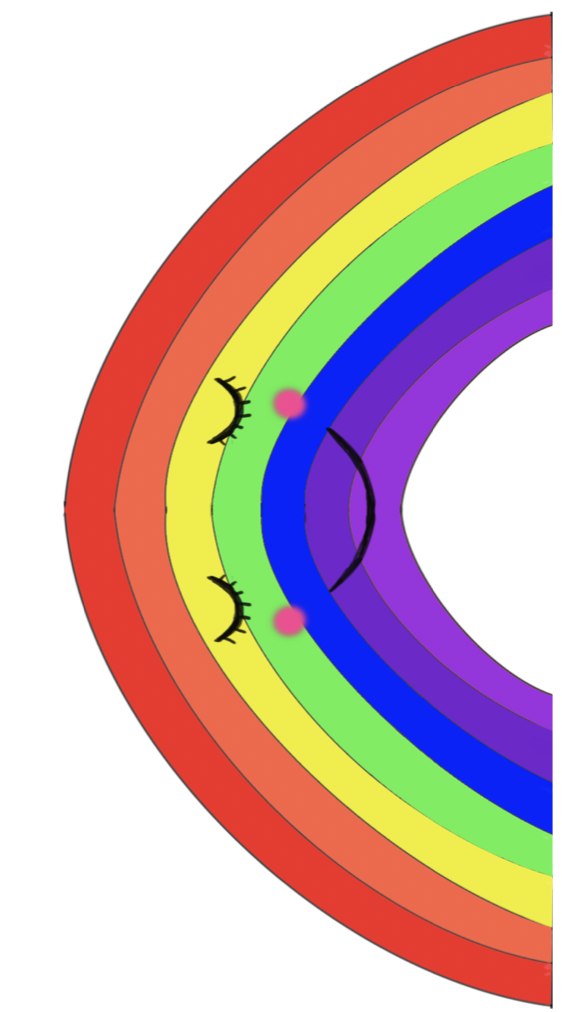 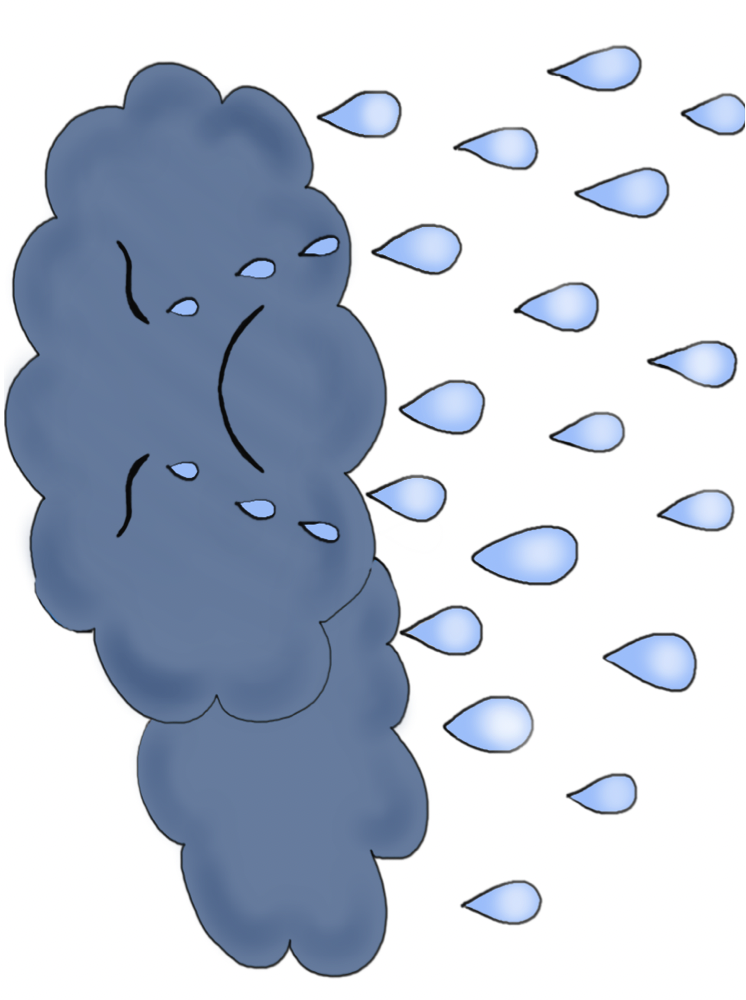 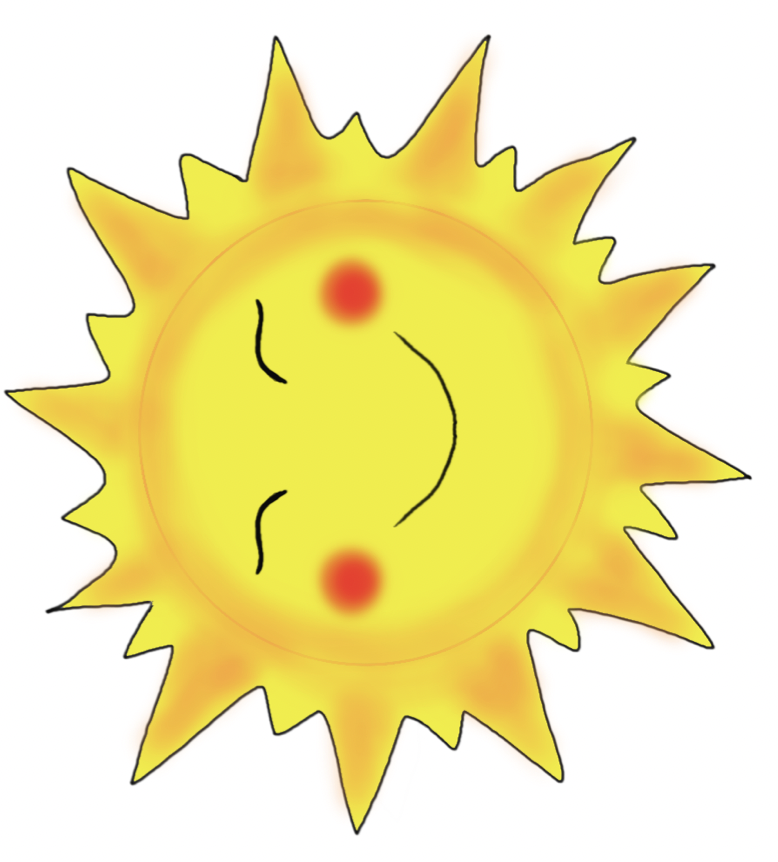 MÉTÉO
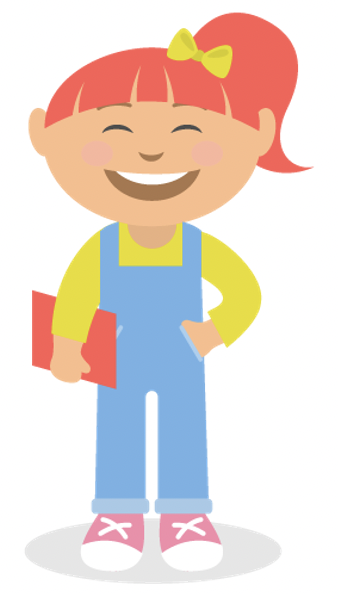 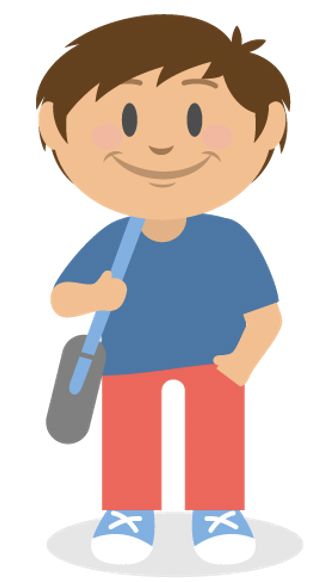 +
8
10
PRÉSENTS, ABSENTS
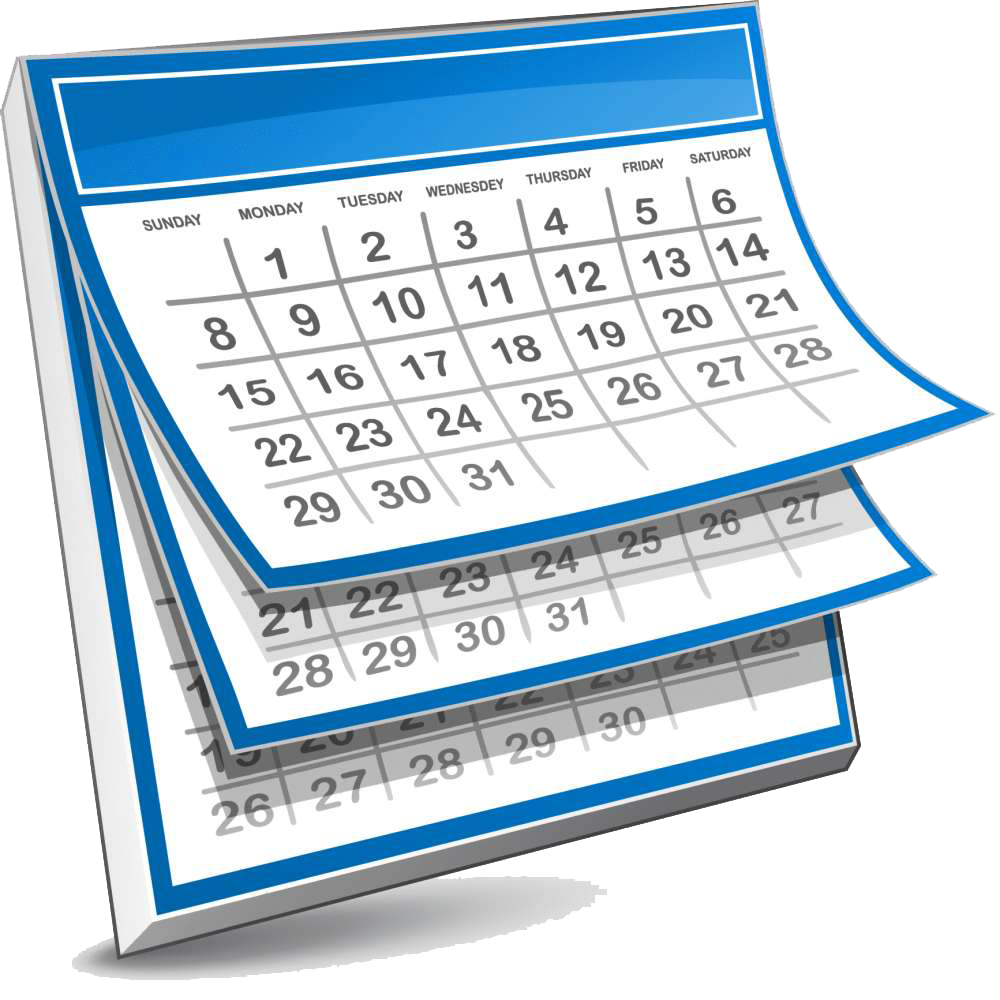 DATE, CALENDRIER
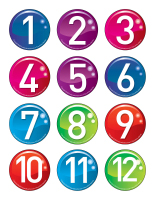 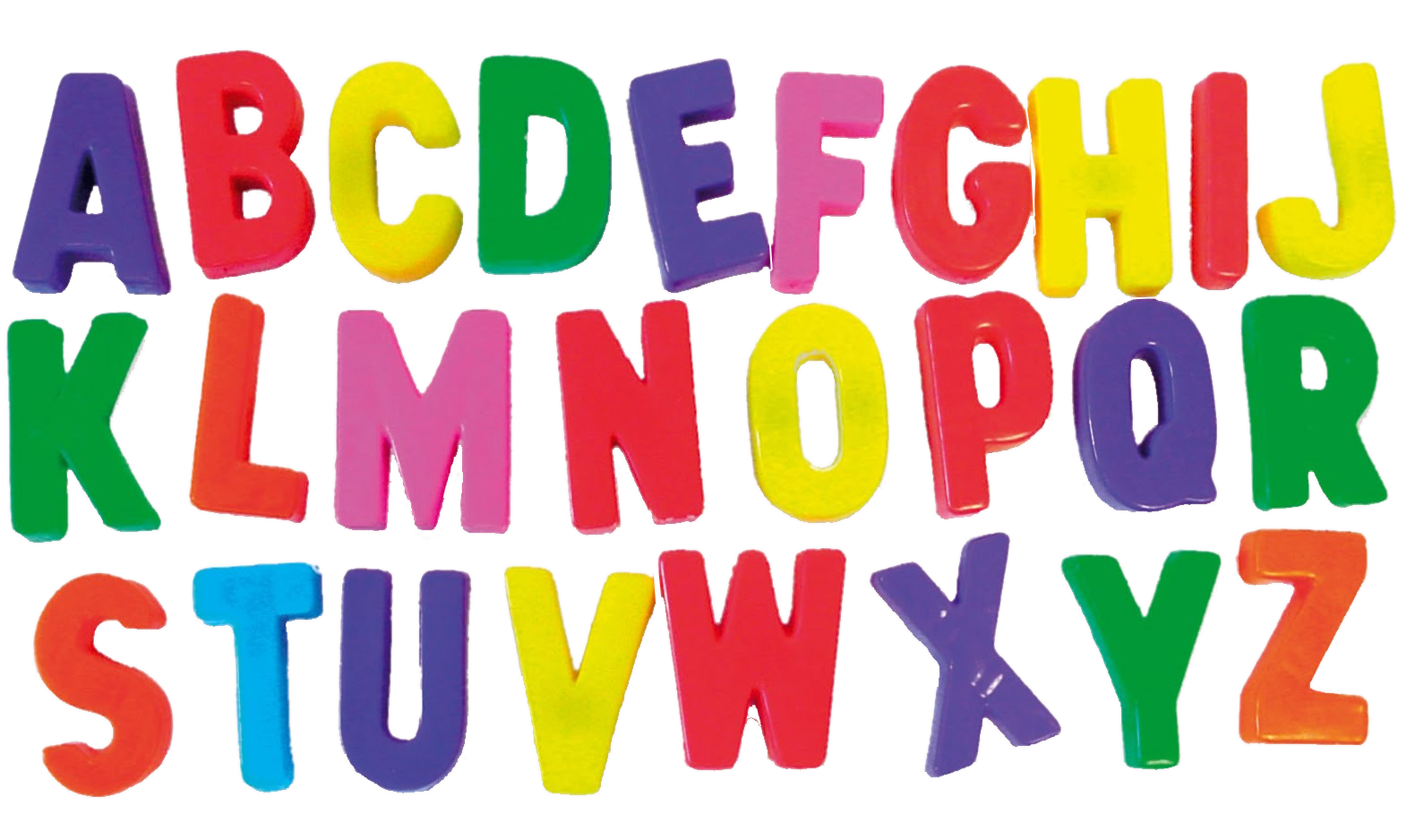 ALPHABET, NOMBRES
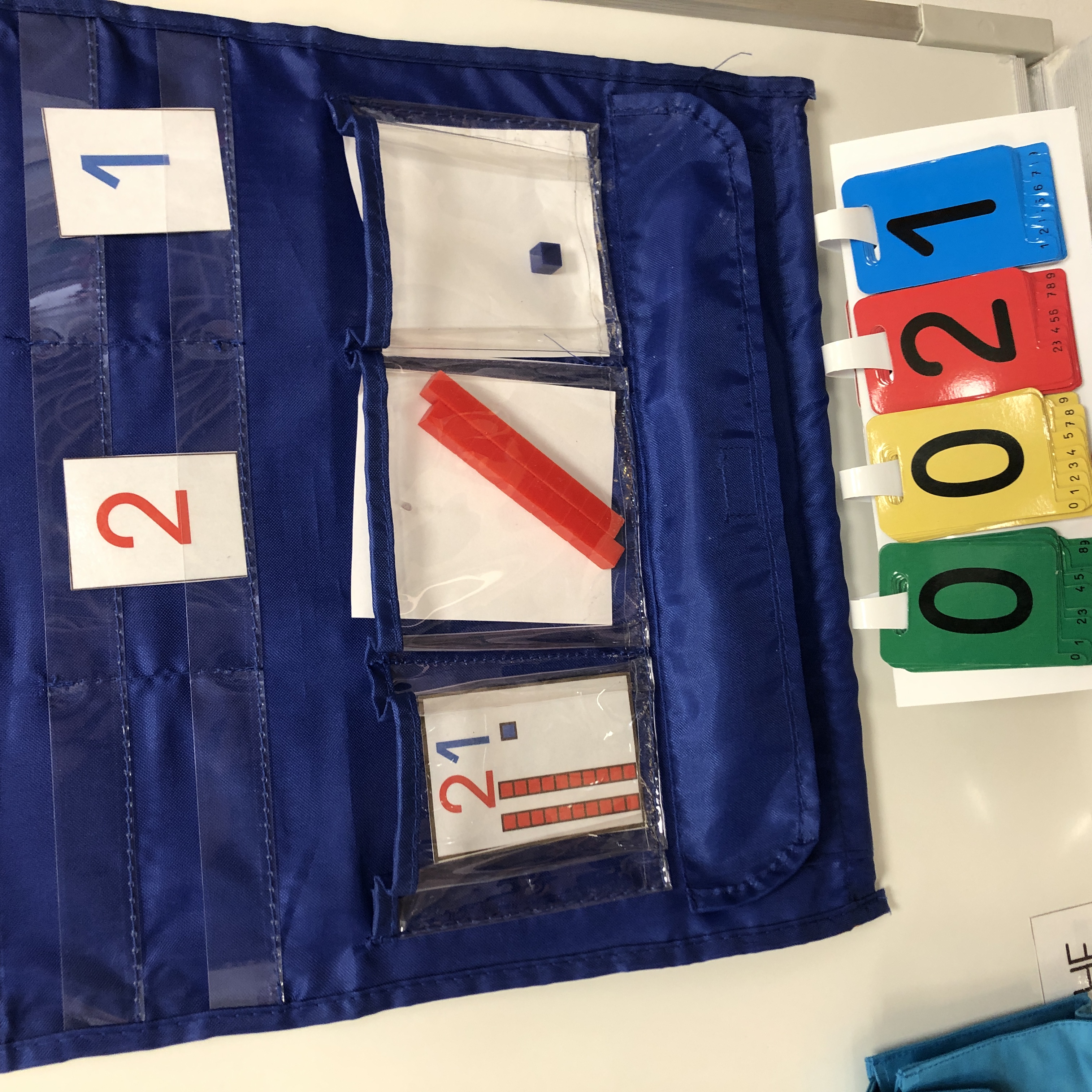 JOURS D’ÉCOLE
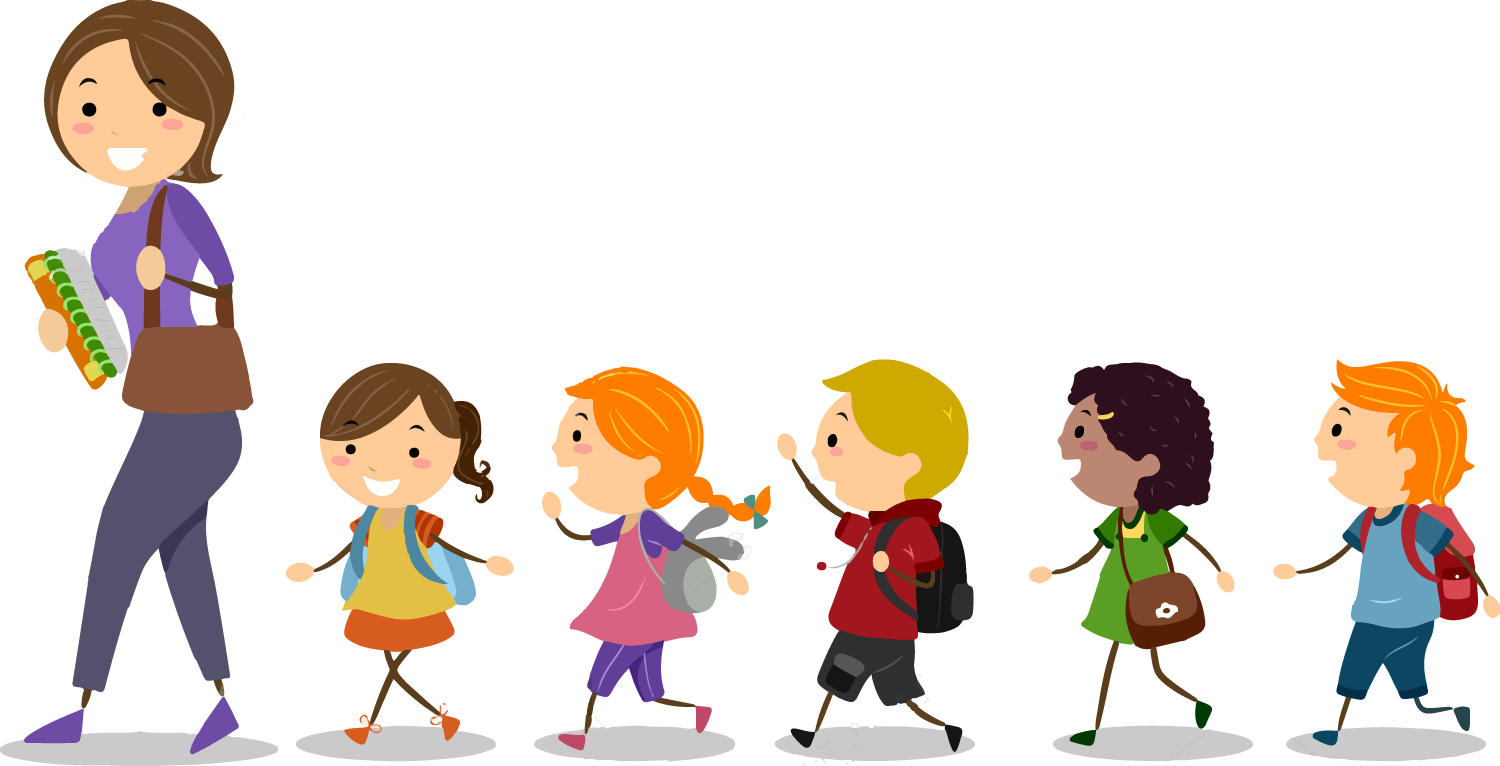 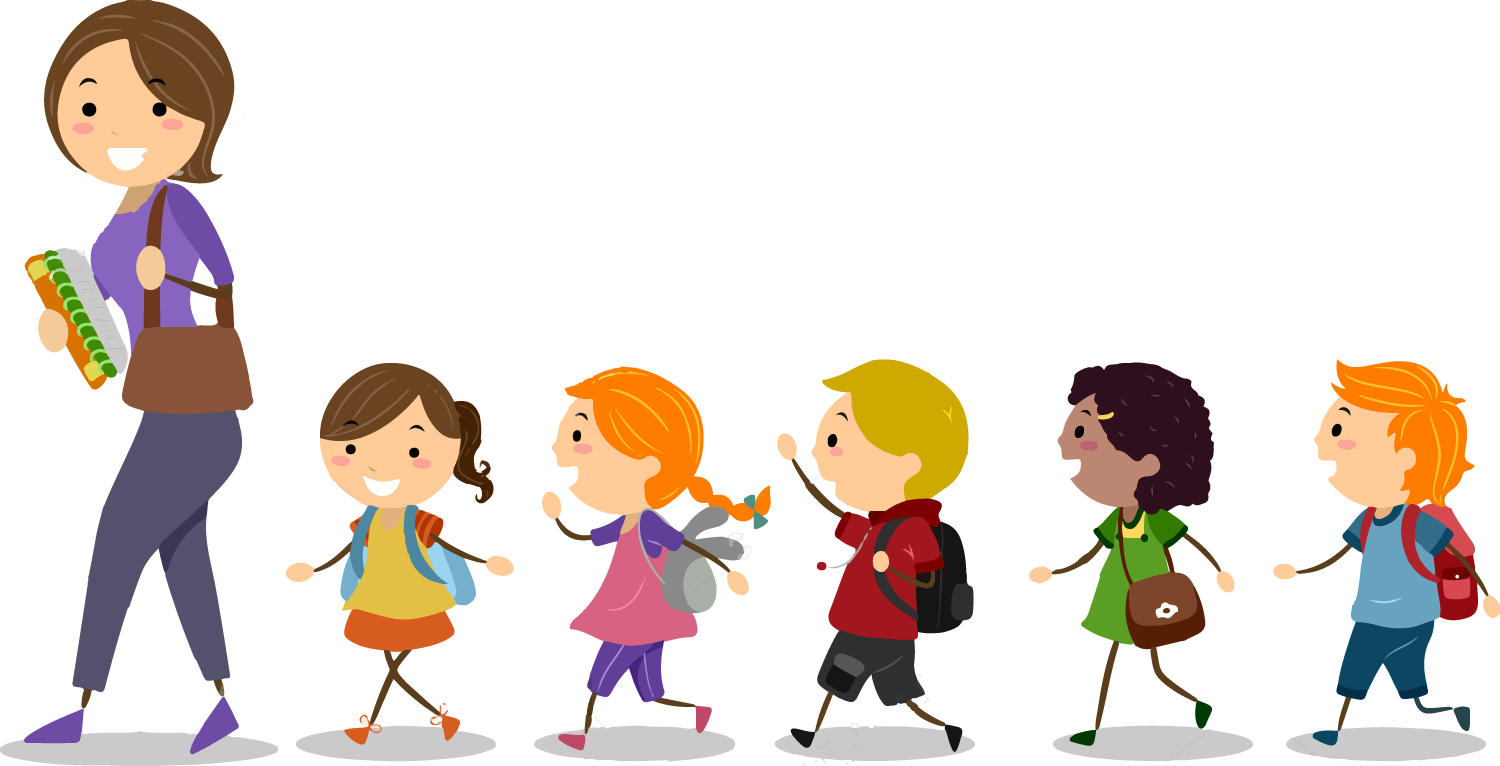 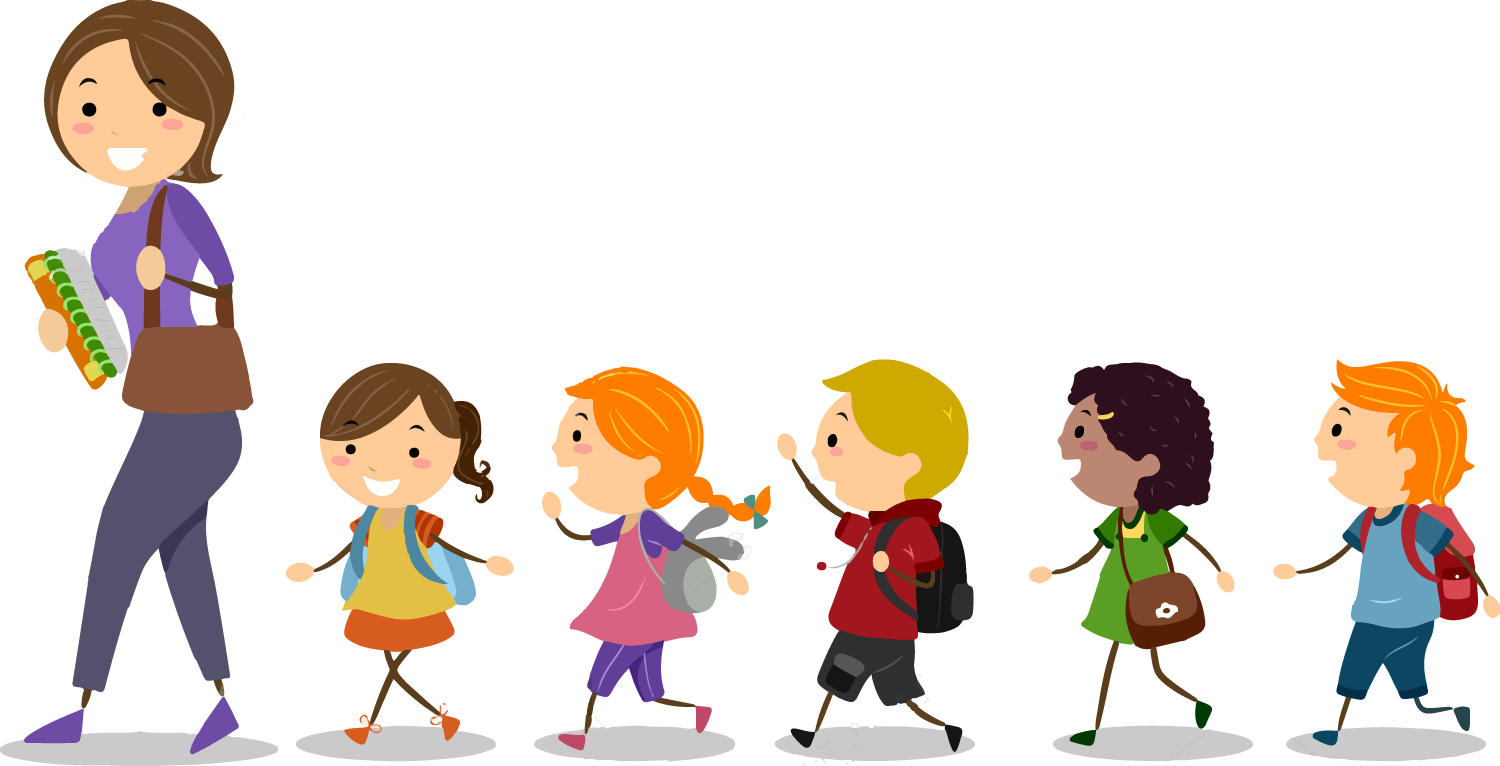 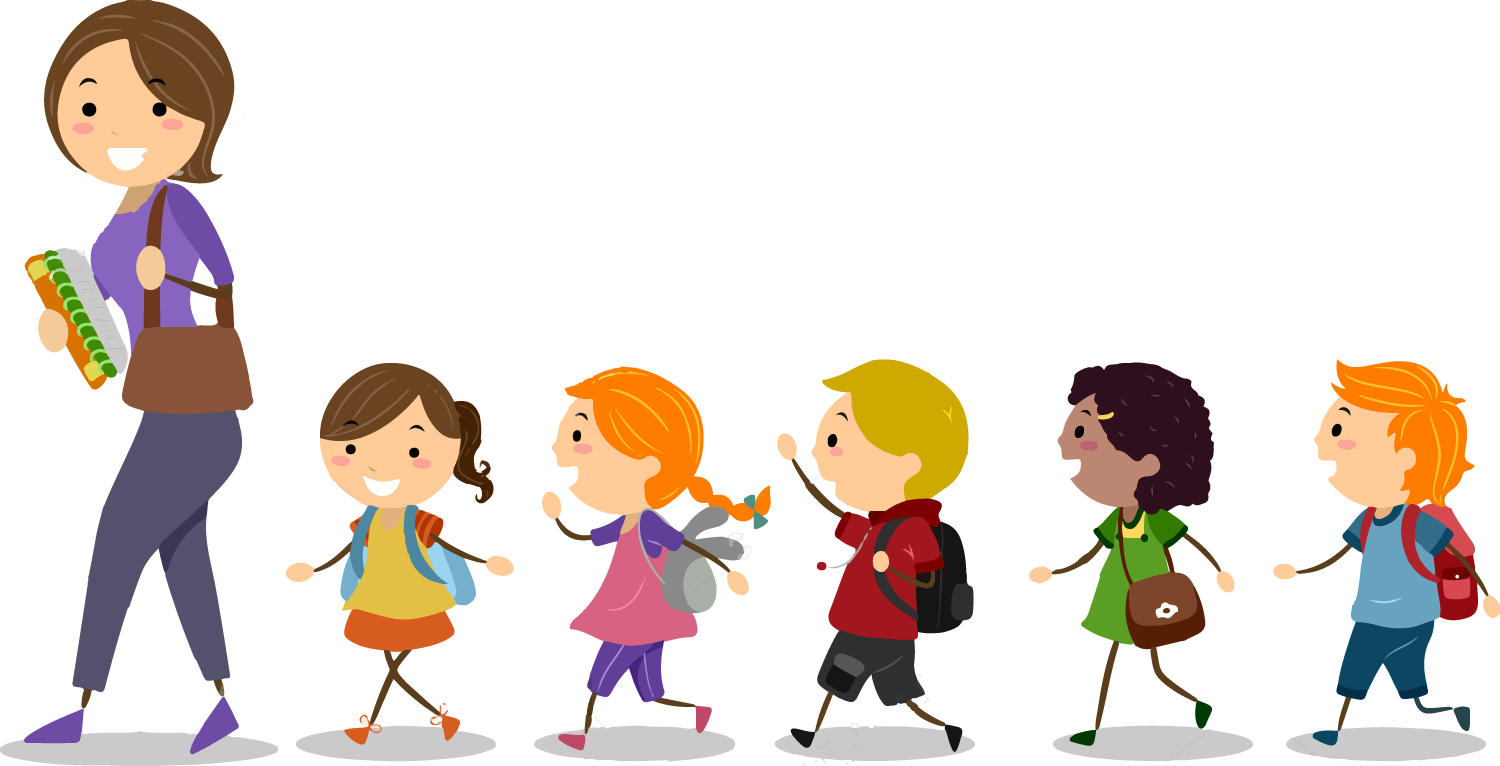 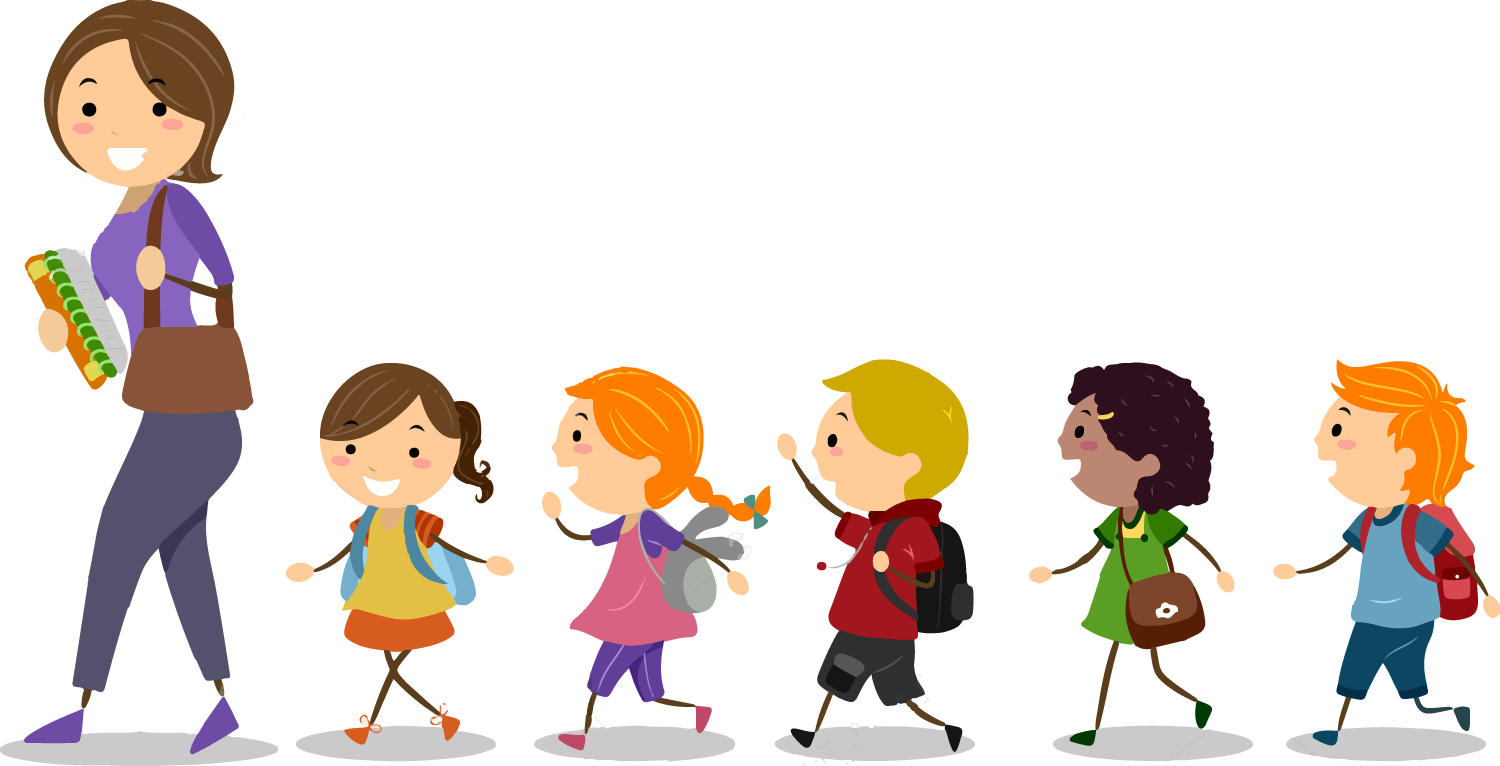 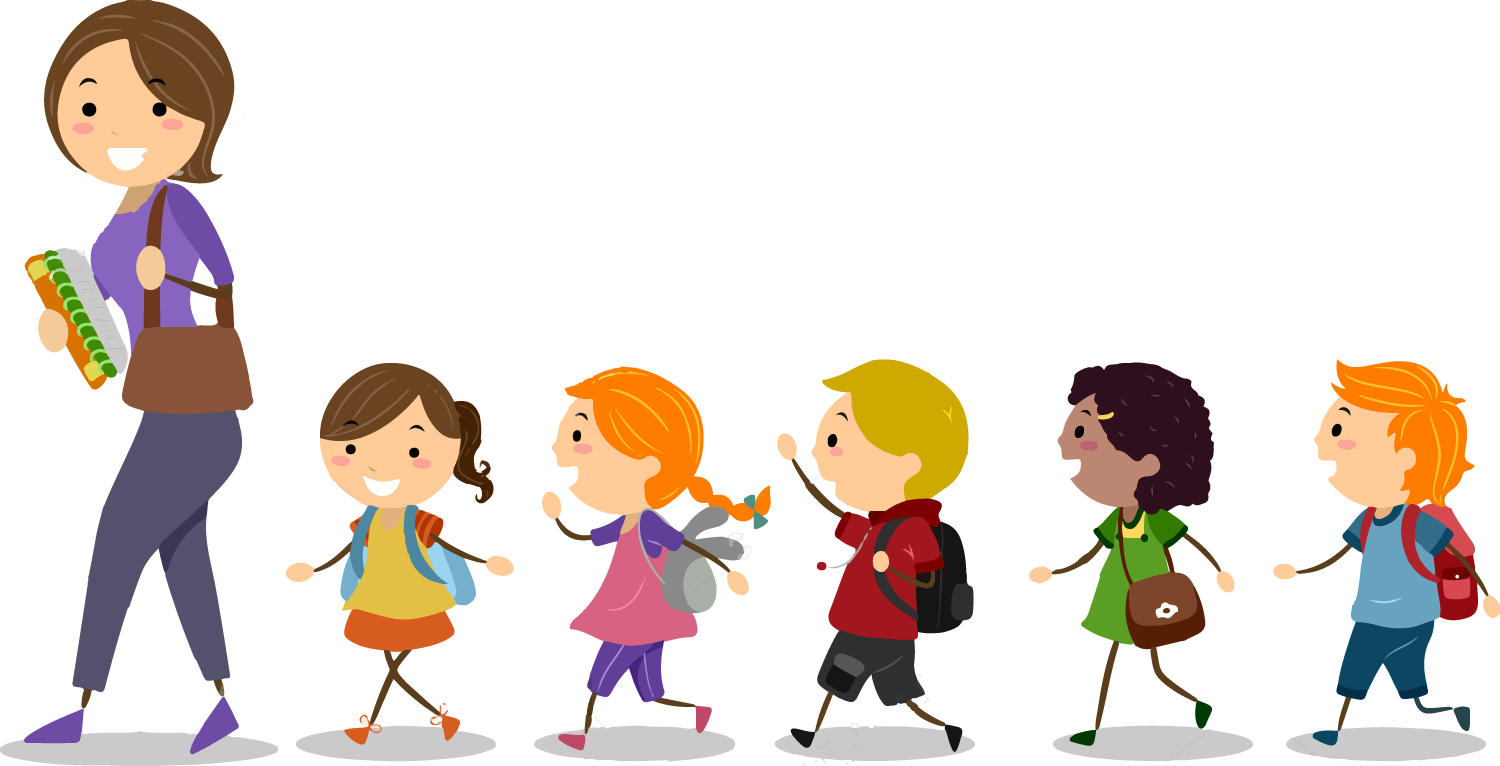 CHEFS DE RANG
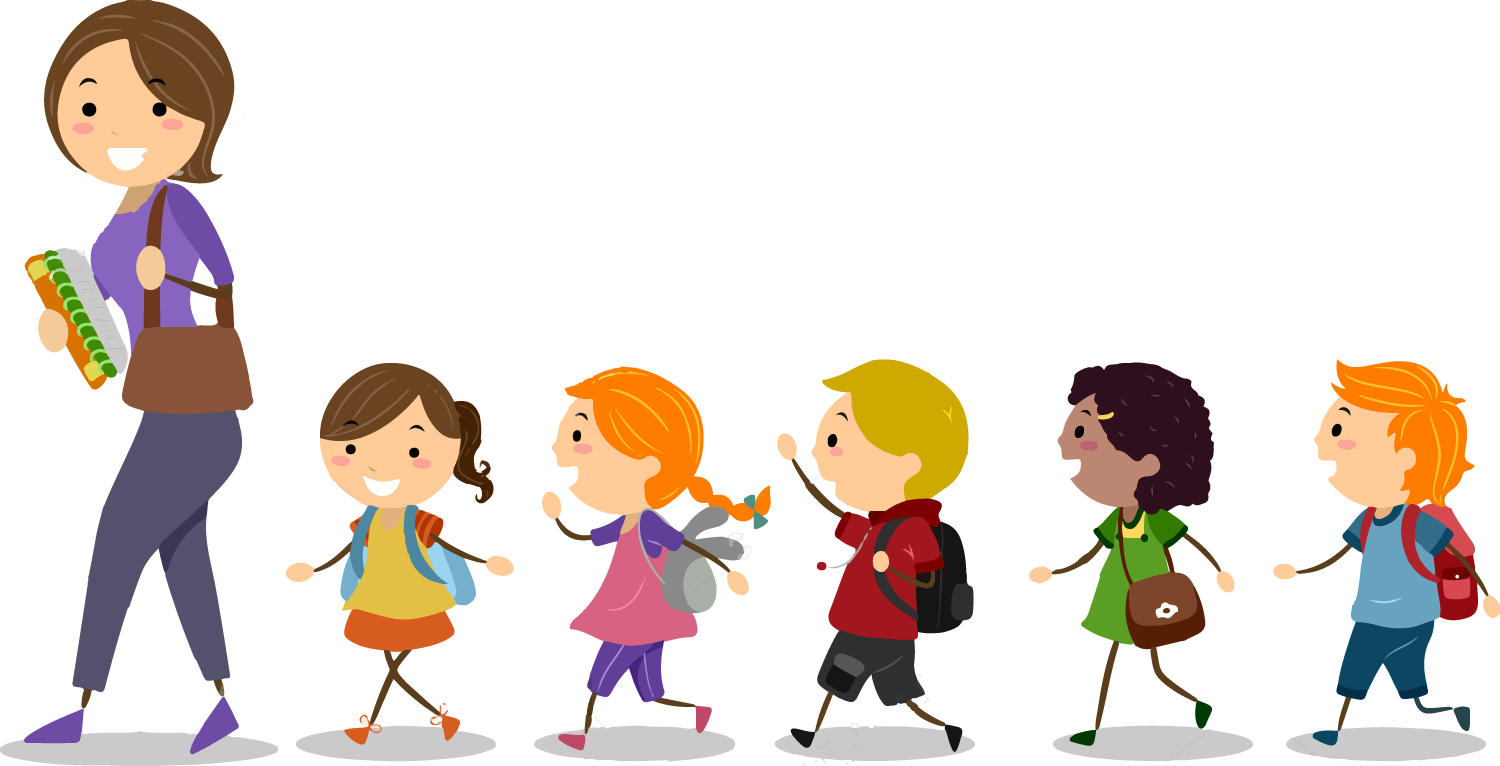 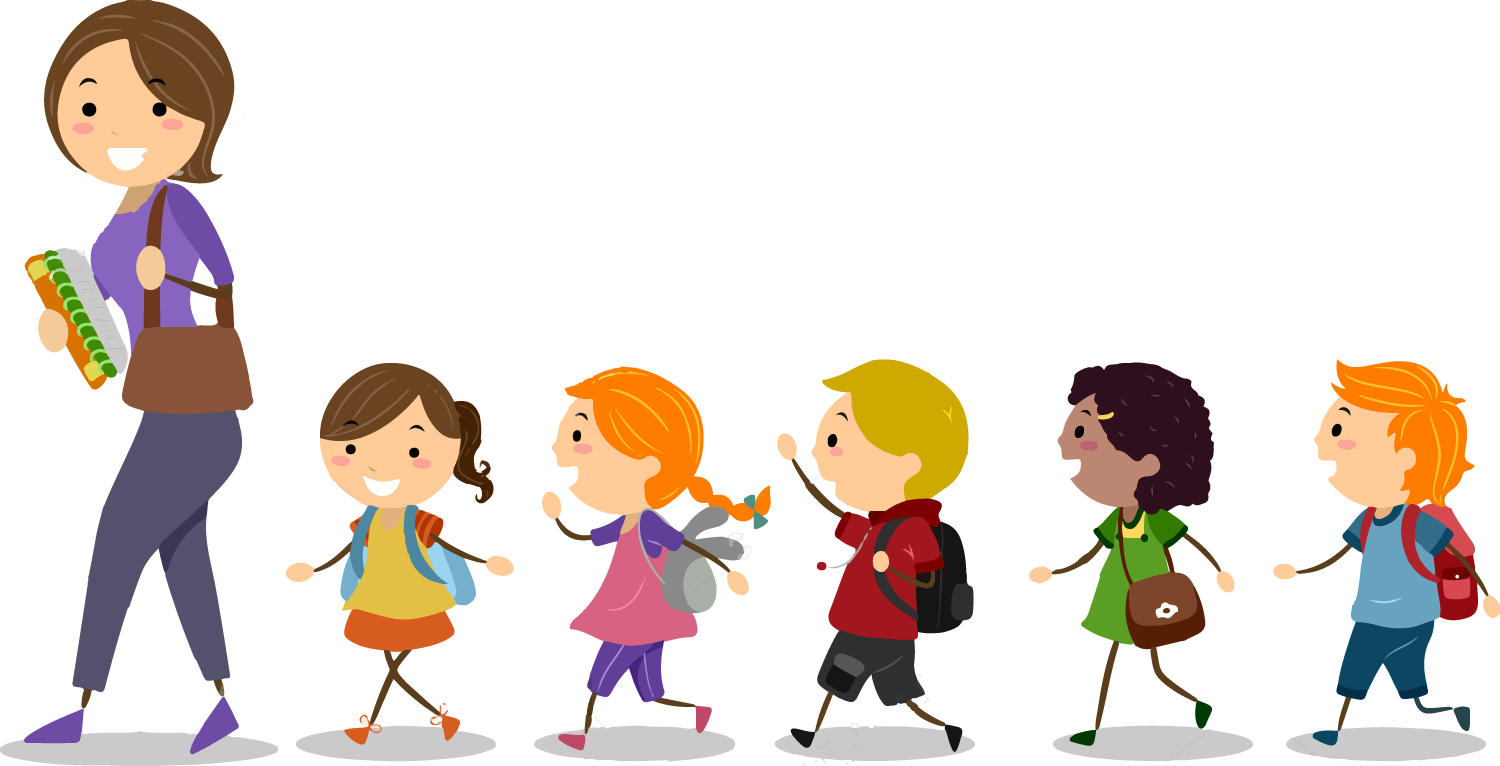 FIN DE RANG
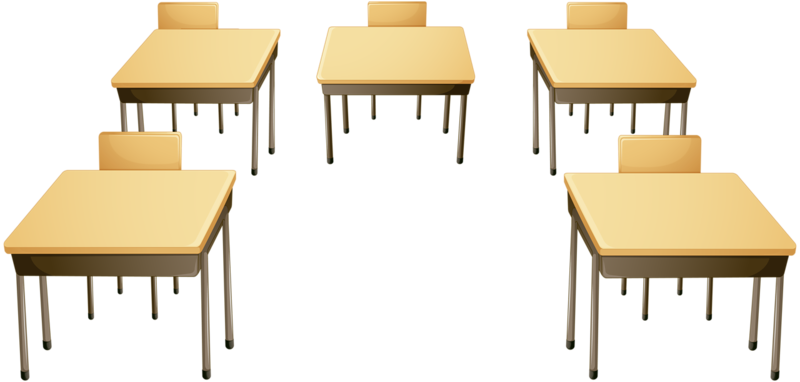 CHAISES
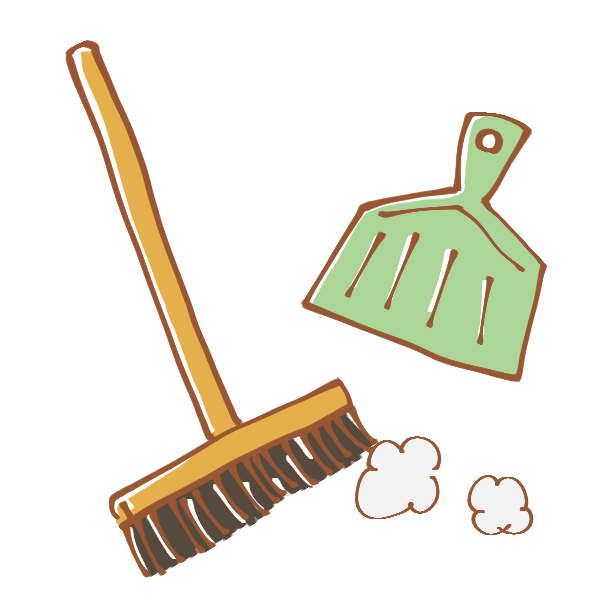 PROPRETÉ
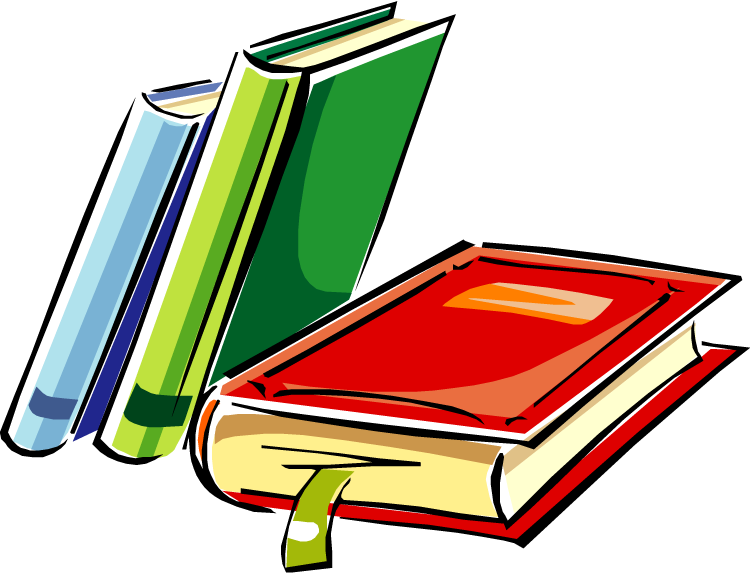 BIBLIOTHÈQUE
AMJAD
DALIA
EDUARDO
HANNA
CHERINE
LANA
GOR
KESSIM
KAYSAAN
KAISSA
RASLEN
RAYANE
DINA
KENZI
MOHAMED